Pocket PD:
Assessment For Learning (AfL) Strategies
What is it?
Assessment for Learning (AfL) is a formative assessment strategy aimed at improving both teaching and learning by actively guiding and enhancing the educational process.

AfL is an ongoing and embedded practice designed to identify strengths and areas for improvement, providing feedback that helps students progress and perform better.
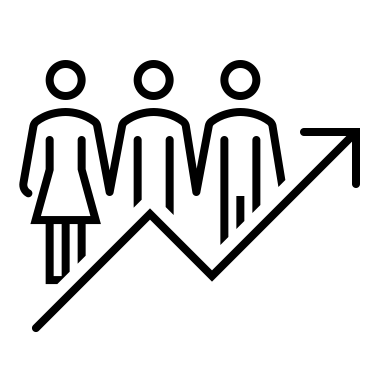 [Speaker Notes: AfL is associated with social constructivist theories of learning.]
Why?
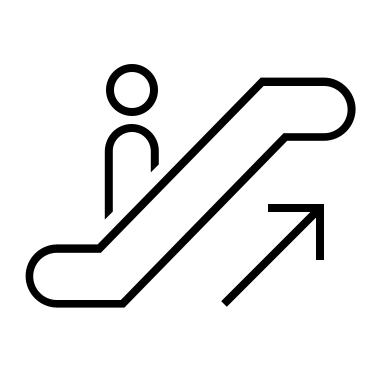 Improves student engagement and motivation.
Encourages a growth mindset by emphasising improvement.
Fosters critical thinking and self-regulation in students.
Enhances teacher responsiveness to diverse learning needs.
Learning objectives of the lesson need to be shared and understood by the learner. They need to know what they need to be able to do to be successful.
Teachers use the evidence of learning to decide the direction, feedback, and the next steps to take to ensure that progress is made towards objectives or goals.
This is where we use different techniques to determine what the learner knows (evidence of learning).
Where is the learner going?
Sharing Learning Objectives
What? Ensure students know what they are learning, why it matters, and how success is measured.

How?
Display objectives clearly at the start of the lesson and revisit them.
Ensure students know how to achieve these goals.

Why? Helps students focus their efforts and self-monitor their learning.
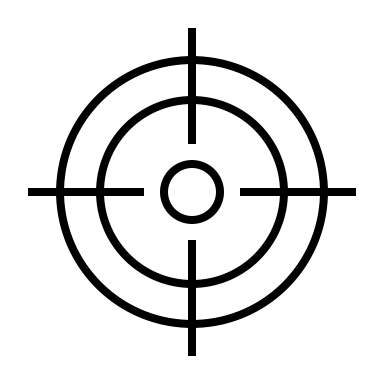 Where is the learner going?
What Good Looks Like
Sometimes referred to as 'What A Good One Looks Like' (WAGOLL), this involves:

Modelling success by providing clear examples. 
Displaying student work that highlights both the process and the completed product.
It’s important to pick out and highlight the things that make a good piece of work.
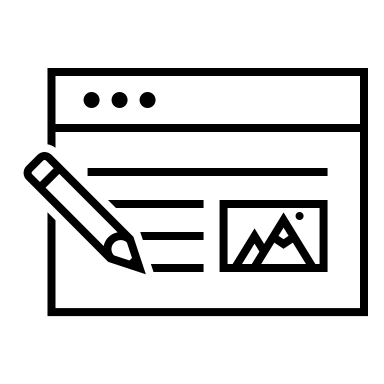 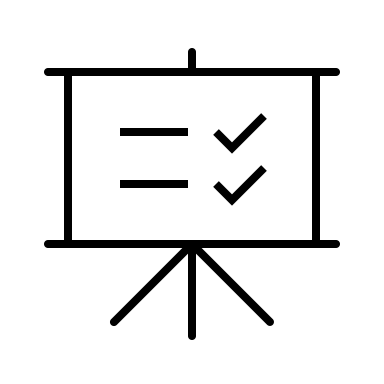 Eliciting Evidence of Learning
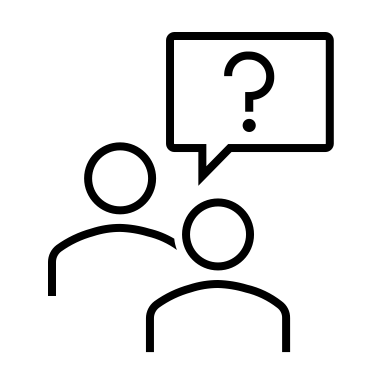 What? Gather evidence of student understanding during lessons.

How?
Use questioning, class discussions, exit tickets, and observation.

Why? Allows teachers to identify gaps in understanding and adapt teaching strategies.
Where is the learner now?
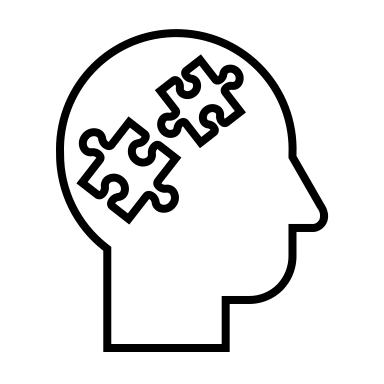 Effective Questioning
Questioning can be used to check and deepen understanding within and across lessons.

Wait Time: Allow students enough time to think before responding.

Cold Calling: Use a no-hands policy or random selection to engage all students. 

It’s a good idea to build relationships and know your students before cold-calling.
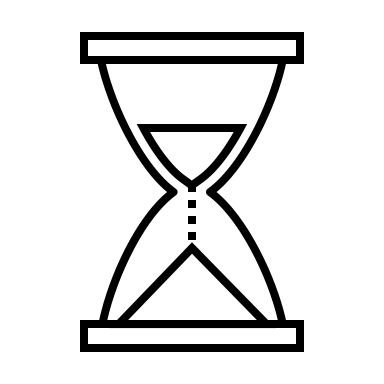 Where is the learner now?
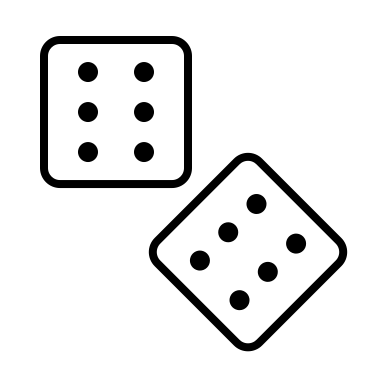 Hinge Questioning
Using a thoughtfully crafted, critical question at a pivotal moment in the lesson to assess understanding before proceeding.


Employ whole class response systems, such as mini-whiteboards, to gather responses and gauge the whole class's grasp of the concept being taught.
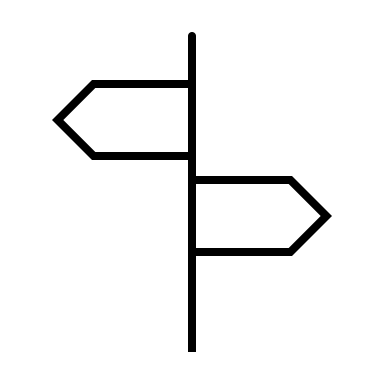 Where is the learner now?
Mini Whiteboards
Pose: Ask a focused question requiring a written or visual response. 
Write: Students jot answers, calculations, or drawings on mini whiteboards. 
Show: At a signal, students display their responses for class-wide assessment. 
Respond: Offer immediate feedback and address visible misconceptions.
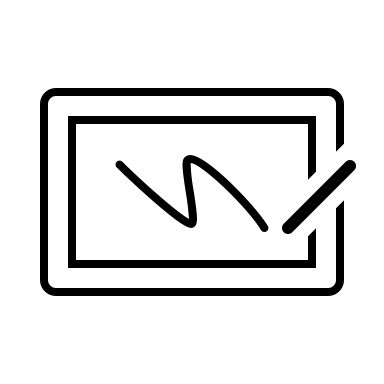 Where is the learner now?
Mini Whiteboards
They are particularly useful for:
Multiple-Choice Questions (MCQs)
True or False Statements
Quick Calculations or Problem Solving
Draw/Sketch Diagrams or Models
Spelling and Vocabulary
Quick Polls
Self-Reflection
Where is the learner now?
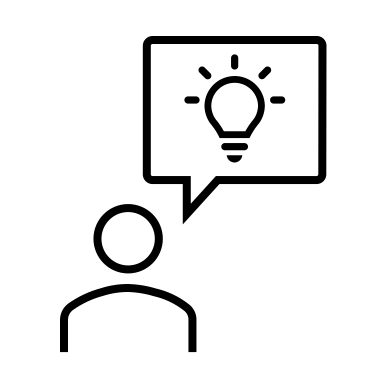 Traffic Light System
Students use coloured cards (green, amber, red) to indicate their confidence level or understanding:

Green = Confident and ready to move on.
Amber = Some understanding but needs clarification.
Red = Confused or unsure.

When? 
During explanations, at key points in the lesson, or before transitioning to new material.
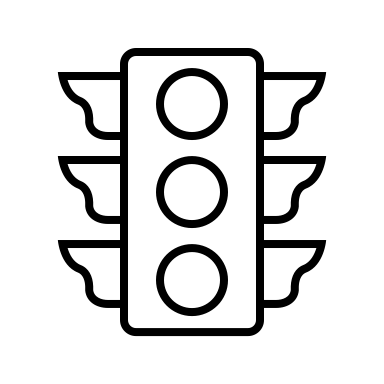 Where is the learner now?
Thumbs Up/Down/Sideways
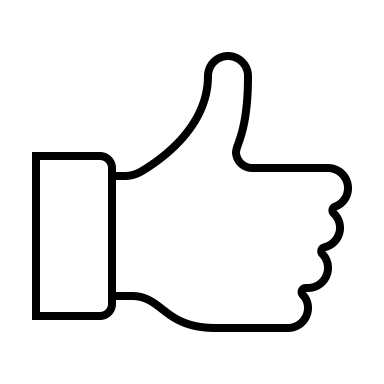 Students use hand signals to show: 
Thumbs up = Confident and clear.
Thumbs sideways = Partial understanding.
Thumbs down = Need help or clarification.

This can also be used for answering MCQ questions when no whiteboards are available. Use thumb images next to the answers and allow students to choose from those.
Where is the learner now?
Exit Tickets
Exit tickets are quick, written responses at the end of a lesson to assess understanding, identify misconceptions, and gather feedback for planning.

How to Use Exit Tickets:
Prepare Prompts: Create questions aligned with lesson goals.
Distribute: Use paper or digital tools.
Collect: Gather responses as students leave.
Analyse: Identify trends or gaps.
Act: Plan the next lesson based on feedback.
Where is the learner now?
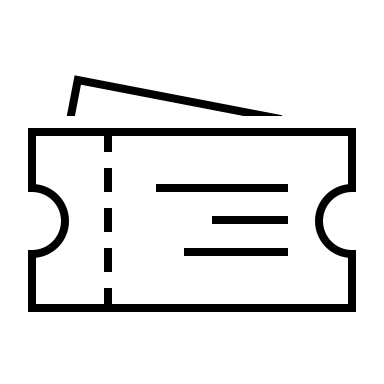 Questioning
Open-Ended Questions: Encourage explanation, analysis, and prediction. They should provoke thought and have multiple valid responses.
Hypothetical Questions: Stimulate creativity and problem-solving by placing students in imaginative scenarios. They help assess how students apply knowledge in new contexts.
Reflective Questions: Encourage students to introspect on their learning experience and recognise their own growth. They help foster self-awareness and support metacognition.
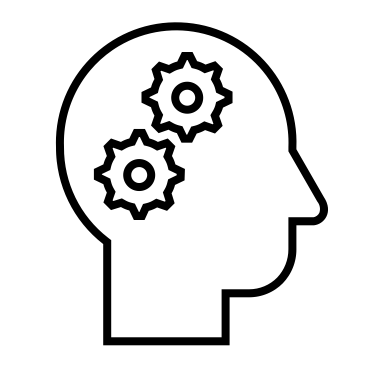 Where is the learner now?
Questioning
Analytical Questions: Promote deep analysis and understanding of complex issues. They require students to draw connections, identify distinctions, and explore relationships between ideas.
Scaffolded Questions: Progress from simple to complex to deepen understanding. They support learning by building confidence and gradually increasing challenge.
Sequential Questions: Assess understanding of processes and emphasise the importance of sequence. They are useful for ensuring students grasp logical order and causality.
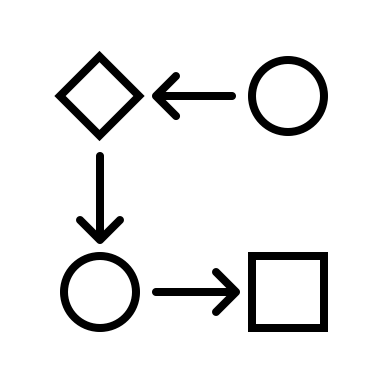 Where is the learner now?
Think-Pair-Share:
The teacher poses a carefully crafted, open-ended question or problem.

Think: Give students time to think individually and formulate their responses.
Pair: Have students pair up with a partner nearby. They should share their thoughts, compare answers, and discuss reasoning.
Share: Call on pairs to share their ideas with the class or group.
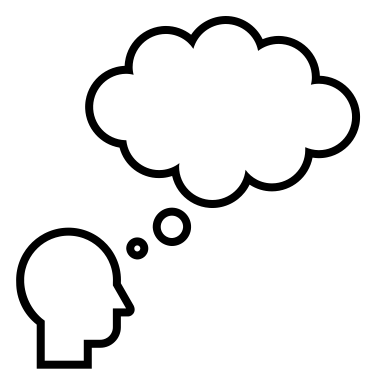 Where is the learner now?
[Speaker Notes: Observe discussions to gauge understanding and provide support if needed.
Rotate which pairs share with the class to ensure diverse voices are heard.]
Pose, Pause, Pounce, Bounce:
Pose: Ask a well-structured question.
Pause: Give students time to think and formulate their response.
Pounce: Select a student to answer (use random selection to keep engagement high).
Bounce: Redirect or build on their response by asking another student to add or elaborate.
Where is the learner now?
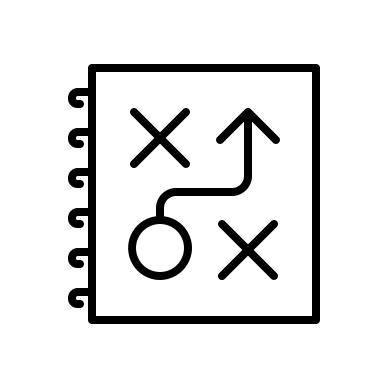 ABC Questioning:
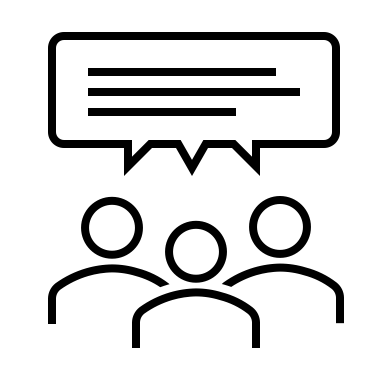 Students Agree, Build on, or Challenge each other’s responses to promote deeper thinking and discussion.

Agree: Invite students to agree with a peer's response and explain why, with evidence or reasoning to support.
Build: Students expand on a peer's response by adding additional details, examples, or perspectives.
Challenge: Students then question or critique a peer’s response by presenting an alternative viewpoint, evidence, or reasoning.
Where is the learner now?
Hot Seating
Set Up: Assign a student or teacher to take the role of an expert, or character related to the lesson.
Question: Students ask a range of questions to probe ideas, challenge assumptions, or explore concepts.
Respond: The person in the hot seat answers.

The teacher should then facilitate a class discussion to review and expand on the ideas as they are raised during the activity.
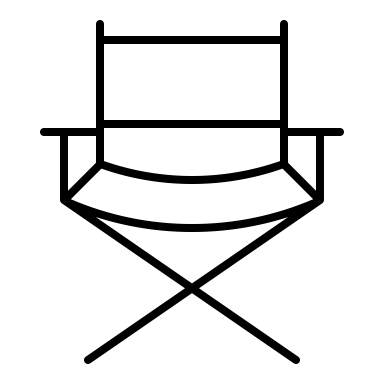 Where is the learner now?
Technology
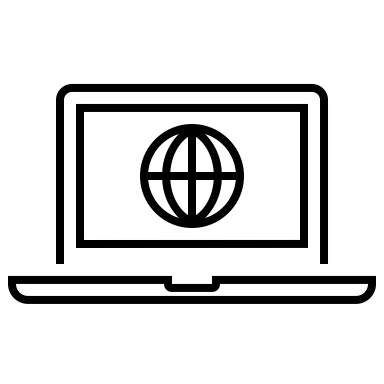 Interactive Quizzes: Tools like Kahoot, Plickers and Quizizz provide instant feedback.
Polling Tools: Mentimeter and Poll Everywhere gauge opinions or comprehension anonymously.
Digital Exit Tickets: Google Forms or Microsoft Forms collect and analyse responses quickly.
Collaborative Platforms: Padlet and Jamboard enable idea sharing and brainstorming.
Gamification Tools: Classcraft and educational games engage students while assessing learning.
Where is the learner now?
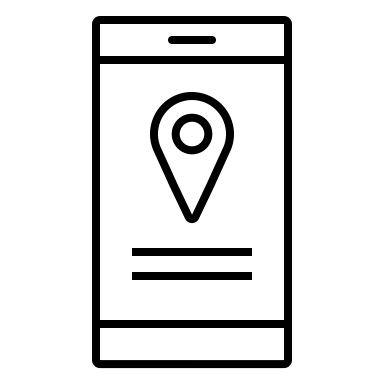 Formative Feedback
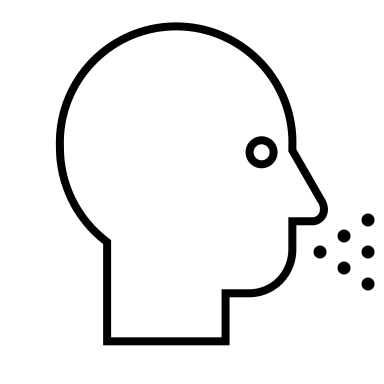 What? Feedback should guide students on how to improve rather than simply evaluate performance.

How?
Provide feedback that is specific and constructive for the task e.g., “You explained X well but need to clarify Y”).
Allow time for students to act on feedback (e.g., through revisions or additional practice)

Why? Enables students to understand their progress and take actionable steps to improve their learning.
How can the learner get there?
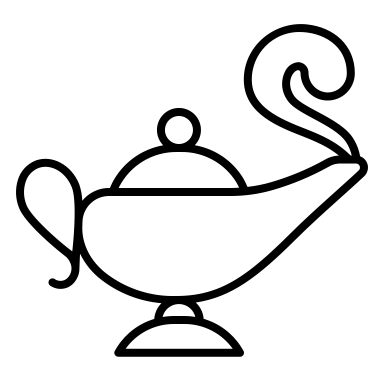 Two Stars and a Wish
What? Highlight two strengths in a student’s work and one area for improvement.

How? 
Provide clear, specific examples of what was done well and a constructive suggestion for growth.

Why? Encourages students by recognising achievements while guiding improvement.
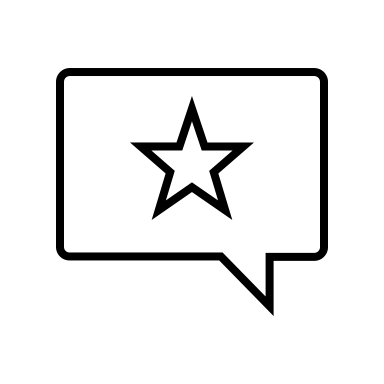 How can the learner get there?
Comment-Only Marking
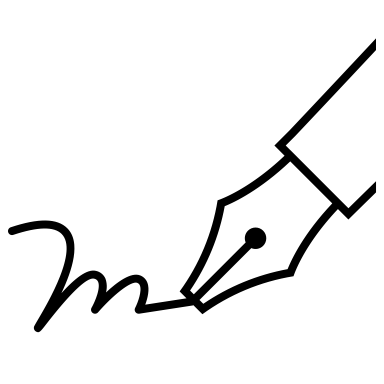 What? Provide detailed feedback without assigning grades.

How? 
Focus on explaining what the student did well and areas for improvement, avoiding numerical or letter grades.

Why? Directs attention to the feedback rather than fixating on grades, fostering a growth mindset.
How can the learner get there?
Feedback Dialogue
What? A discussion between teacher and student to clarify and expand on feedback.

How? 
Engage students in reflective conversations about their work, asking questions like, "How do you think you can improve this?"

Why? Promotes deeper understanding of feedback and encourages student ownership of learning.
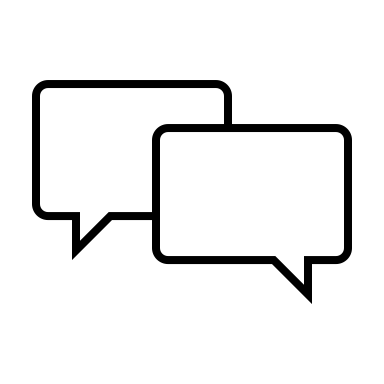 How can the learner get there?
Success and Improvement Frameworks
“What Went Well” (WWW)
Focus on positive aspects of a student’s work.
E.g. “Your use of evidence was strong”.

“Even Better If” (EBI) 
Highlight specific areas to improve. 
E.g.  “Consider adding more examples to support your analysis”.
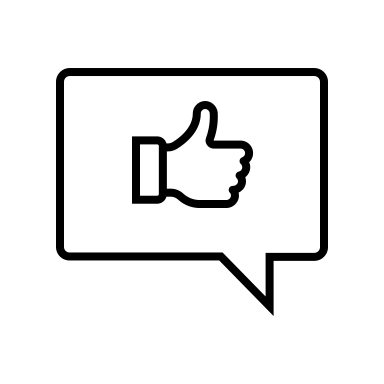 How can the learner get there?
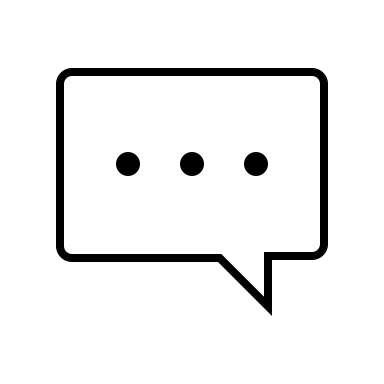 Student Involvement
What? Encourage students to take ownership of their learning and engage in reflective practices.

How?
Teach students how to use rubrics or success criteria for self-assessment to help them understand what constitutes high-quality work.
Implement peer-assessment where students evaluate each other’s work constructively.

Why? Develops metacognitive skills, encourages accountability, and fosters a growth mindset.
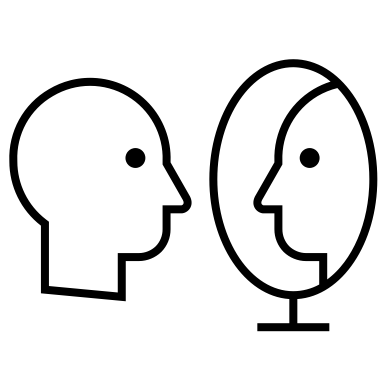 How can the learner get there?
[Speaker Notes: https://www.youtube.com/watch?v=YtP4X5Vls9Y]
Self Assessment
What? Students reflect on their work against set criteria to identify strengths and areas for improvement.

How?
Use a rubric or checklist for evaluation.
Guide reflection with questions like:
What did I do well?
What could I improve?
What steps will I take to improve?
Encourage Learning Journals to track progress and set goals.
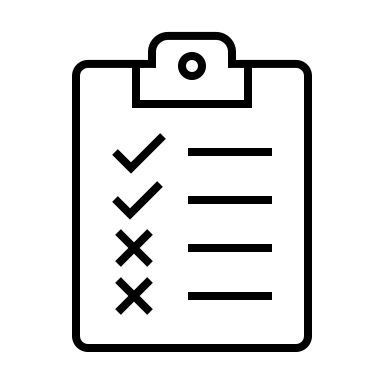 How can the learner get there?
Peer Assessment
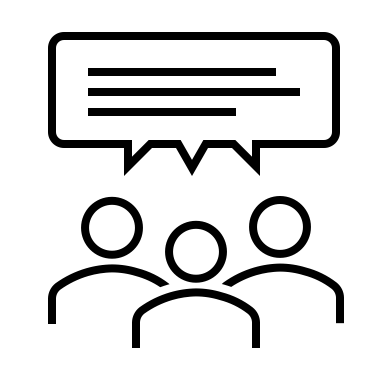 What? Students evaluate peers’ work based on success criteria.

How?
Pair students for feedback with prompts like "I liked how you…" or "You could improve by…".
Use Coding Systems:
Rotate work in groups, with each adding feedback.
Facilitate Gallery Walks. Display work, and peers provide feedback using sticky notes.
How can the learner get there?
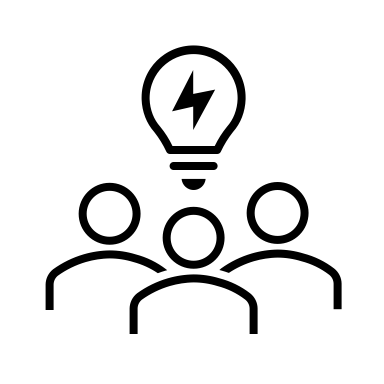 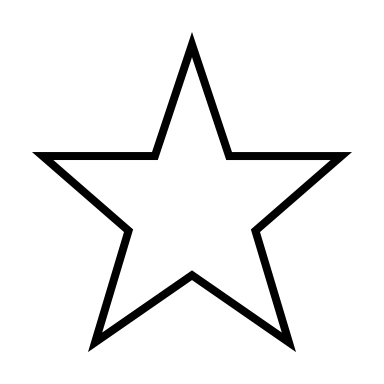 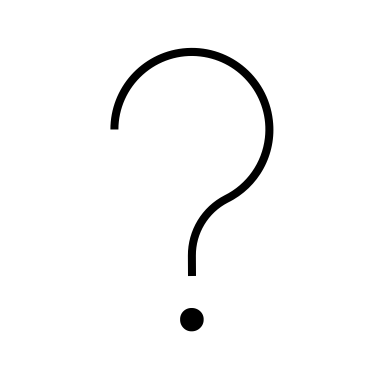 [Speaker Notes: Provide feedback on how well students are assessing themselves or their peers.]
Evidence-Based Adjustments
What? Adapt teaching strategies based on assessment evidence to meet learners’ needs.

How?
Modify lesson pacing, scaffold, or re-teach concepts as needed.
Differentiate instruction by adjusting tasks, grouping, or offering tailored support.

Why? Ensures teaching is responsive and personalised, maximising learning outcomes.
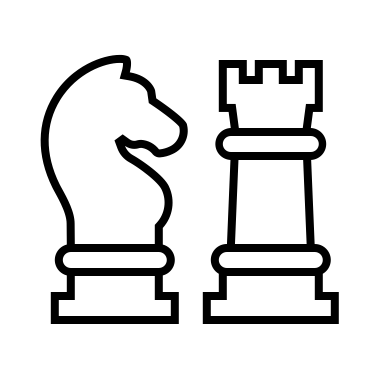 How can the learner get there?
Common Misconceptions About AfL
AfL is just frequent testing.It is not about testing but about using varied strategies to gather evidence of learning.
AfL is only for struggling students.AfL benefits all students by providing personalised feedback and support.
AfL is separate from teaching.It is an integral part of teaching, seamlessly embedded into instructional practices.
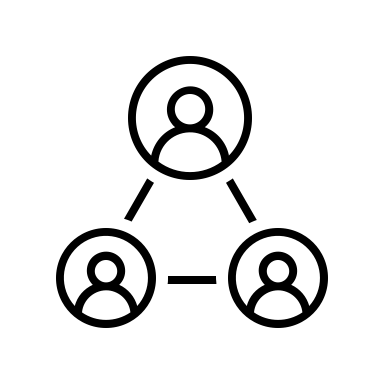 Practical Guides for Teachers
Time Management:
Embed AfL in lesson transitions or group activities.
Keep tasks brief and targeted to objectives.
Use tools like Kahoot or Google Forms for efficiency.
Prioritise immediate feedback, reserving detailed analysis for later.
Templates to Consider:
Exit Ticket Template
Self-Assessment Rubric
Peer Feedback Sheet
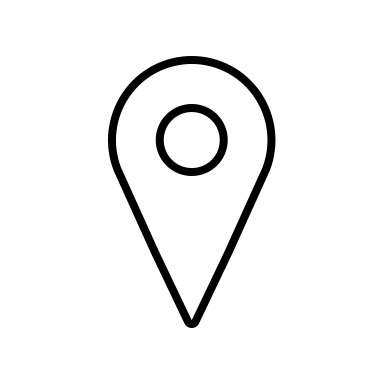 What Are The Core Principles in AfL?
Sharing Learning Objectives
Eliciting Evidence of Learning
Formative Feedback
Student Involvement
Evidence-Based Adjustments
Useful Links:
Assessment for Learning
Inside The Black Box
Cambridge: Assessment for Learning
The English Classroom
Dylan Wiliam’s Website
@Gina Davies